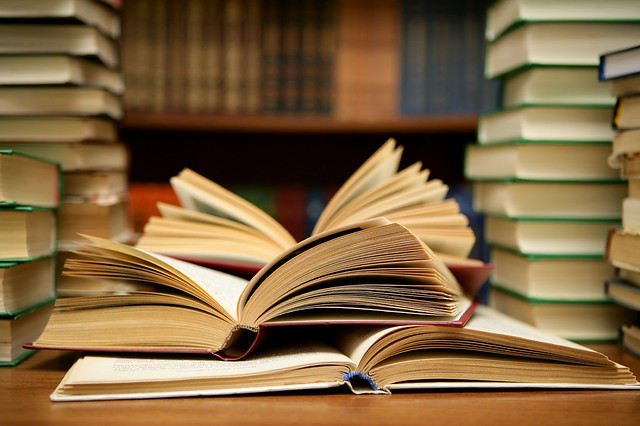 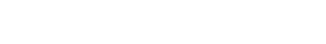 FEDERAL WORK-STUDY
SUPERVISOR ORIENTATION
Federal Work-study (FWS) is a program that allows eligible students to earn money toward their educational expenses at Baruch College.
FWS students assist with daily operations at the college and other projects.
Students are supervised by current Baruch College employees who have agreed to serve as FWS supervisors.
What is Federal Work-Study?
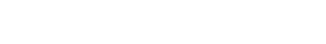 THE FWS COORDINATOR:
Works in Financial Aid Services
Serves as the primary contact for students and supervisors to answer FWS questions.
Advertises the FWS program and helps recruit work-study students.
Disseminates FWS information throughout the year to supervisors and students.
Keeps track of the current status of all FWS students on the campus.
Monitors the campus FWS funding levels.
Determines work-study eligibility and administers FWS awards to eligible students.

Assists students with completing the FWS employment paperwork.
Assists supervisors with creating job descriptions to hire new FWS students.
Collects and reviews all FWS employment documents from students and supervisors.
Receive and process timesheets.
Respond to inquiries from students about hours remaining, in person and via email and phone.
Assist in recordkeeping for the students.
Assist in collecting documents from students.
Coordination of the FWS ProgramThere is 1 FWS Coordinator
INTERIM FEDERAL WORK STUDY COORDINATOR
Nneka Charles
Email: Nneka.charles@baruch.cuny.edu
Phone: 646-312-1252
Address: 151 E. 25th St, 8th Floor
Contact Information
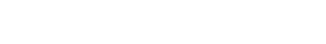 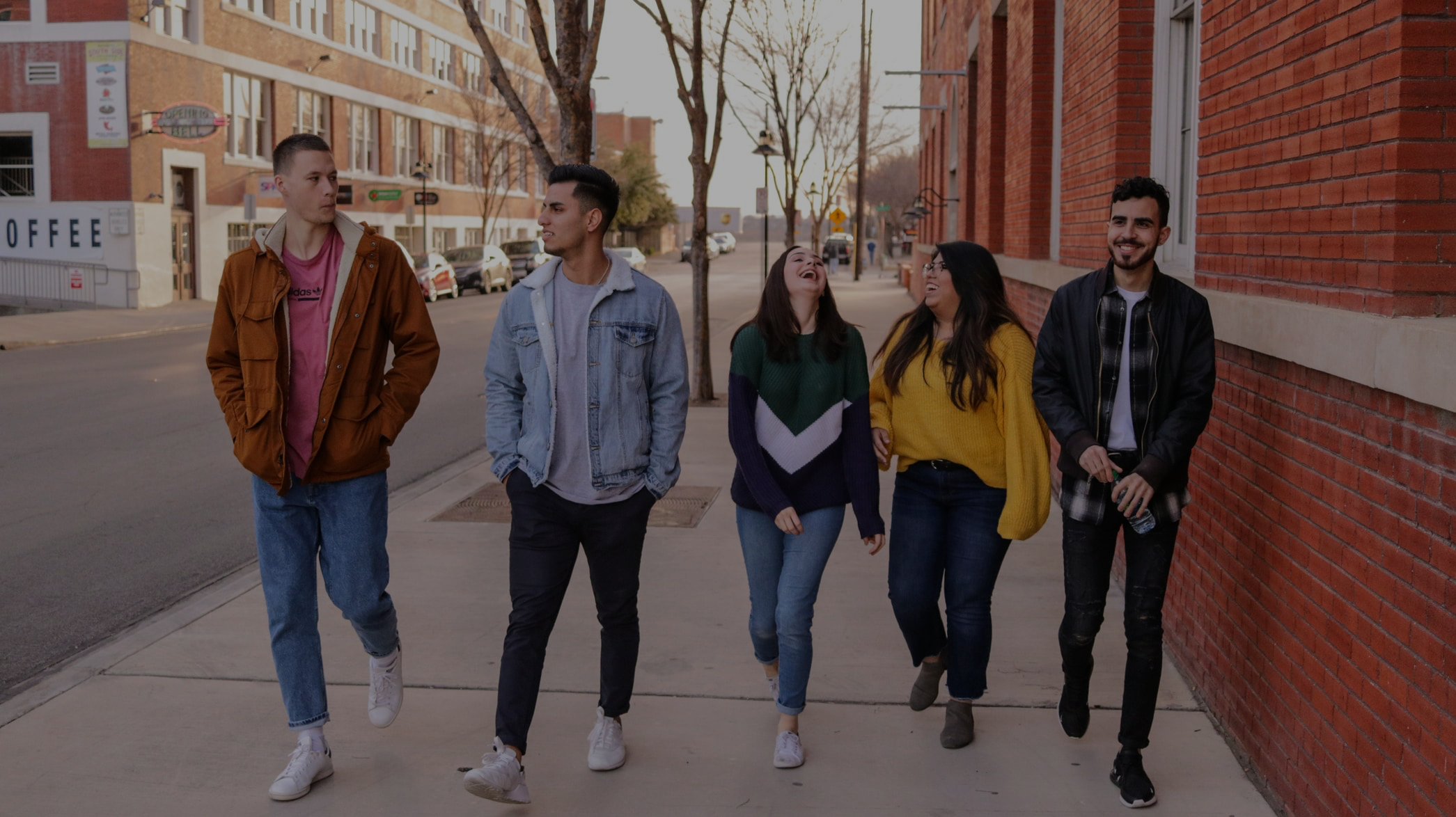 Earn money toward educational expenses
Enhance employment skills
On-campus job Flexible schedule
Gain experience related to their academic and/or career goals.
Potentially obtain a reference from their supervisor.
Federal work-study earnings do not reduce future aid eligibility.
Benefits of the FWS Program for Students
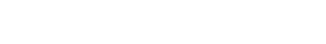 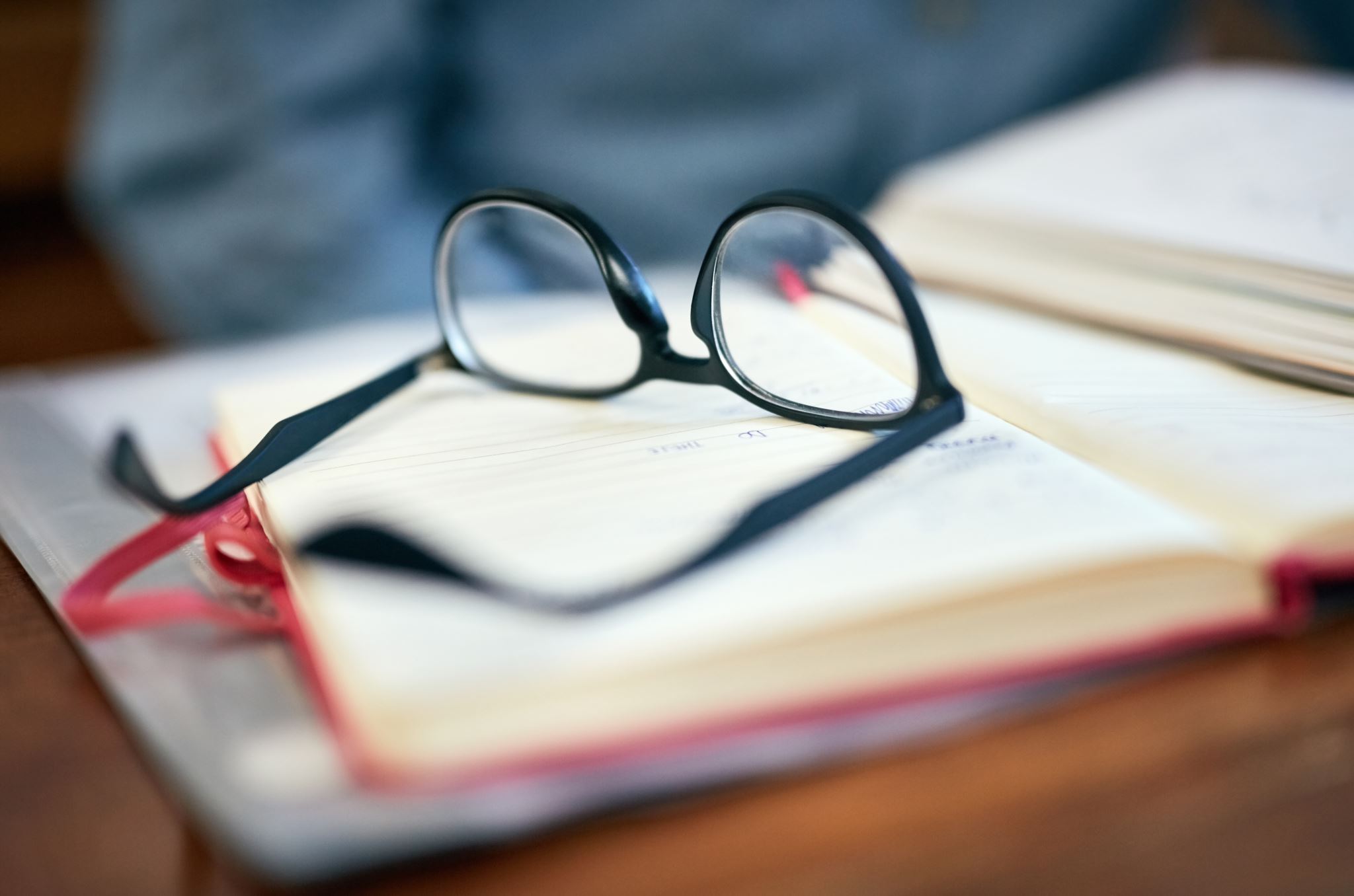 Extra Help in Your Office!!!
Earnings are paid from the FWS Budget (Not from your Department Budget)
As long as the student remains eligible and
If their earnings do not exceed their work-study award.
Benefits of the FWS Program for Baruch College
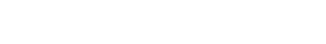 TO BE ELIGIBLE FOR A FWS AWARD, STUDENTS MUST:
Complete the FAFSA at www.fafsa.gov. They must file early, as students are awarded on a first come first serve basis.
Qualify for federal financial aid.
Have remaining financial need demonstrated through their FAFSA.
Be enrolled in at least 6 credits during the semester they want to work. If students are working for the summer, they are not required to be enrolled for the summer but need to be registered at least half time for the fall.
Meet the Satisfactory Academic Progress requirements.
Be US citizens or eligible non-citizens (i.e., permanent residents, or students with an I-94 that show Asylum or Refugee status).
If students meet these requirements, but were not offered a FWS award, they may be put on the FWS wait list. They will be awarded when funding becomes available.
Federal Work-Study (FWS)
Undergraduate awards generally range from $2000-$8000for the academic year.
Graduate students are awarded $2000- $8000 for the academic year.
The amount of the award is posted on and listed on the CUNYfirst. 
Starting salary for undergraduate students is $17.50 an hour.
Starting salary for graduate students is $19 an hour.]
Total numbers of hours can be calculated as follows: grant/rate of pay hours (e.g.2000/$17.50=approx. 114 hours)
Students are awarded one FWS grant for the summer, fall, and spring semesters.
Students must stop working immediately if they become ineligible.
FWS Program Overview
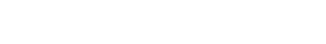 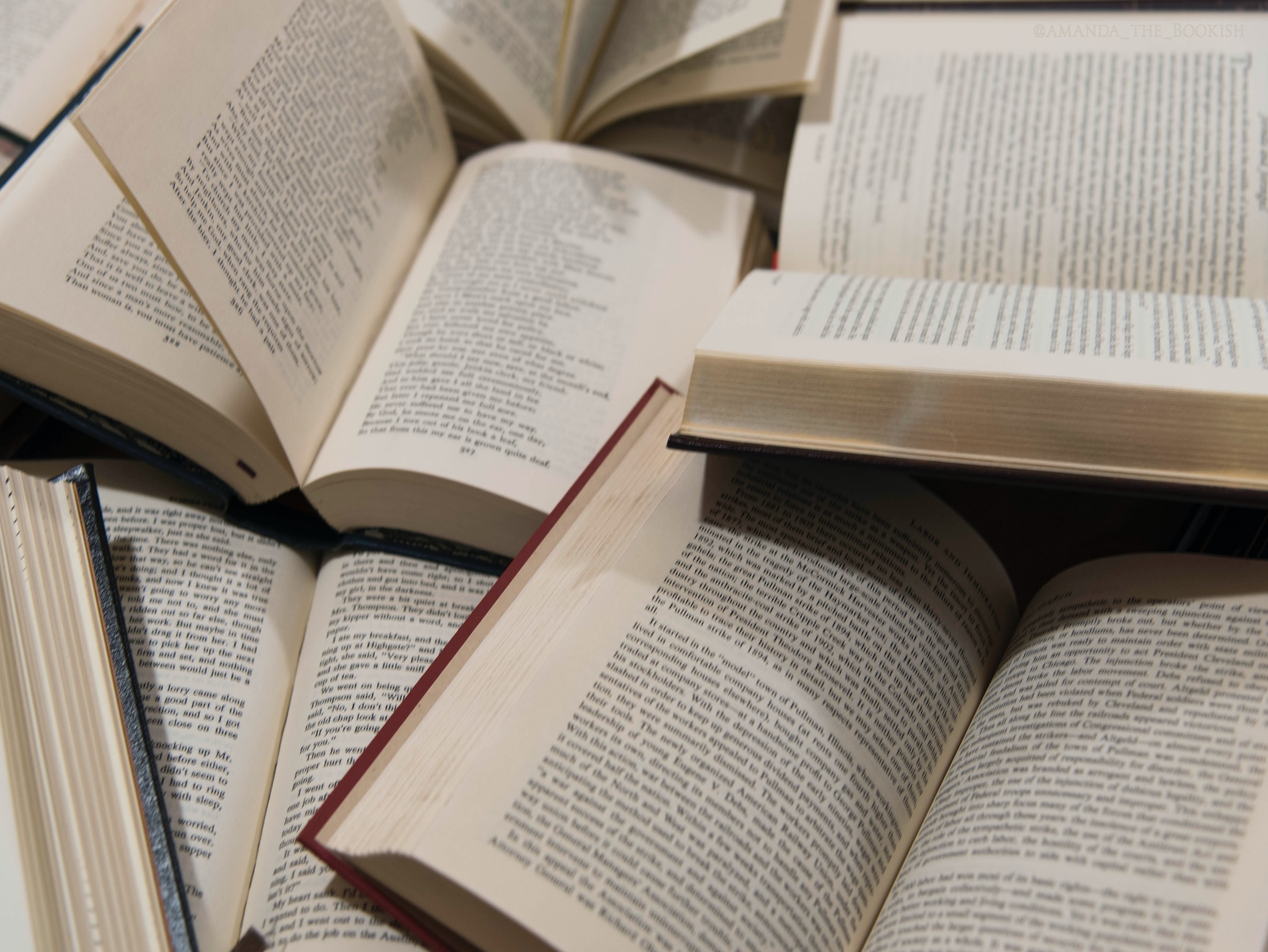 FEDERAL WORK-STUDY SUPERVISOR ORIENTATION
POLICIES & PROCEDURES
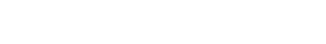 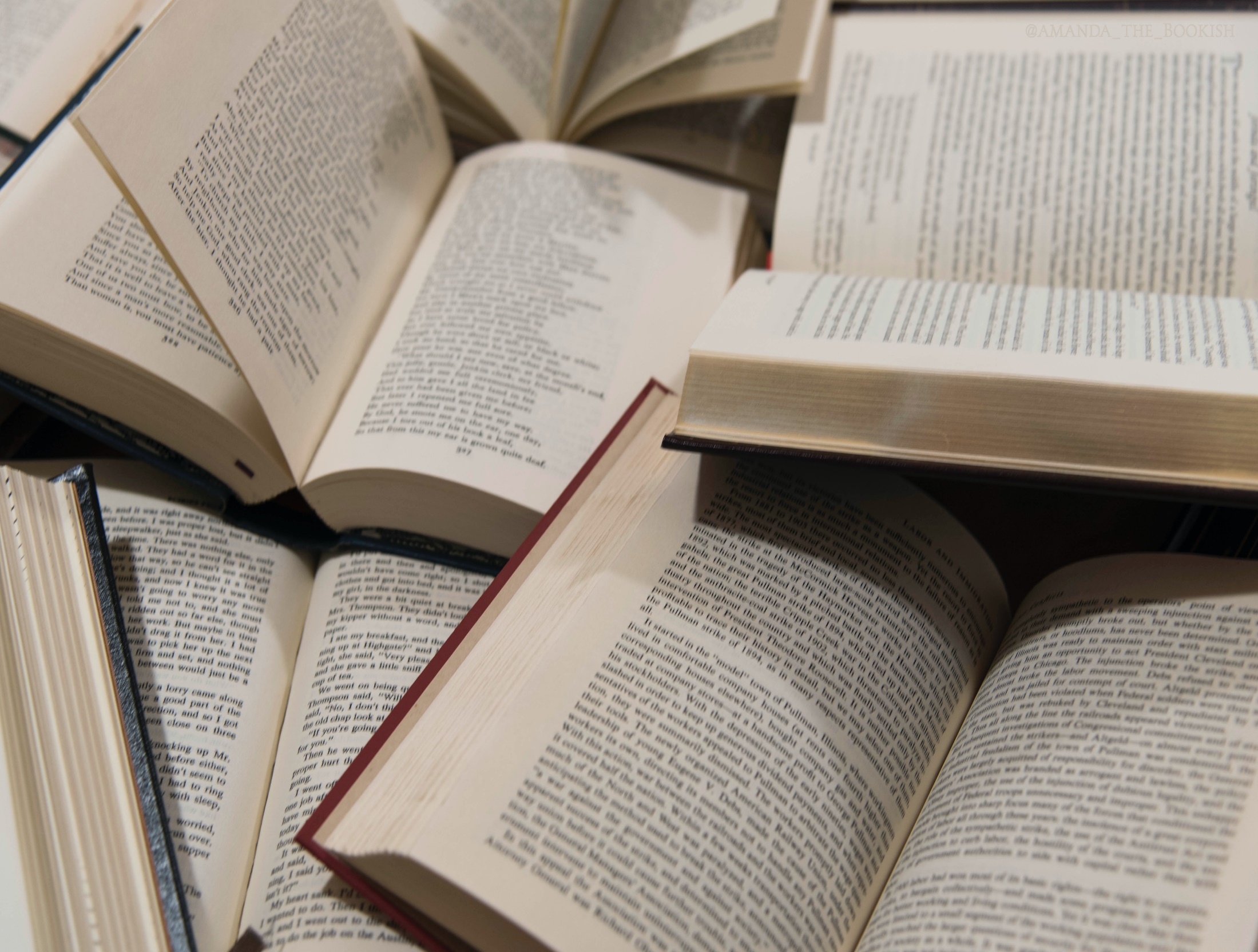 FEDERAL WORK-STUDY SUPERVISOR ORIENTATION
POLICIES & PROCEDURES
Policies, Procedures, Guidelines
Payment & Timesheets
Transfers, Termination, and Evaluations
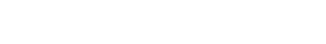 POLICIES & PROCEDURES
FWS Program Policies
Most of the program’s policies are listed on Baruch College’s Financial Aid Website, at: www.baruch.cuny.edu/financialaid/work_study_prgm.htm
Updates and reminders are emailed to students and supervisors throughout the year.
Ask the FWS Coordinator if you have any questions.
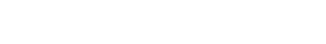 POLICIES & PROCEDURES
FWS Program Policies
BEFORE STUDENTS CAN START WORKING EACH SEMESTER THEY MUST:
Be enrolled in at least 6 credits for the current semester ( if they are working in the summer, they must be enrolled for at least 6 credits in the fall).
Wait until the first day students are allowed to work.
The FWS supervisor must have received an approved copy of the FWS Contract for the applicable semester(s).
Students can work over winter break if they are enrolled in at least 6 credits for the spring semester.
They CANNOT work over winter break if they are graduating at the end of the fall semester.
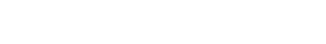 POLICIES & PROCEDURES
FWS Program Policies
STUDENTS MUST STOP WORKING IF ANY OF THE FOLLOWING OCCUR:
Their enrollment drops below 6 credits.
They fail to meet the SAP requirements.
They are notified by Financial Aid Services and their FWS supervisor that they must stop working.
They have received outside financial aid or have taken a loan that has caused them to be over-packaged.
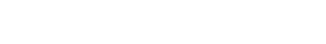 POLICIES & PROCEDURES
FWS Program Policies
STUDENTS MUST STOP WORKING IF THEY HAVE USED ALL OF THEIR FWS GRANT .
FWS supervisors can request additional funding for the student, but the request must be done in advance, and if the student is out of hours, he/she must stop working until additional funding is granted. Timesheets will be returned for any student who does not have enough funding to be paid. Funding is limited, and there is no guarantee that additional funding will be granted. In addition, a student may not have enough room in his financial aid budget for an increase.
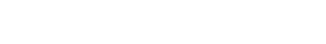 POLICIES & PROCEDURES
FWS Program Policies
Supervisors must be full-time employees only. 
If a new FWS supervisor is going to sign timesheets, an email must be sent to Financial Aid Services to grant access to JobX and TImehseetX
Federal Work Study students cannot receive Person of Interest (POI) status, @baruch.cuny.edu email address or staff access to CUNYfirst. Failure to comply will result in the immediate removal of the Federal Work Study student and your department/office will not be able to participate in the Federal Work Study program.
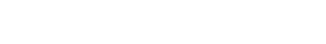 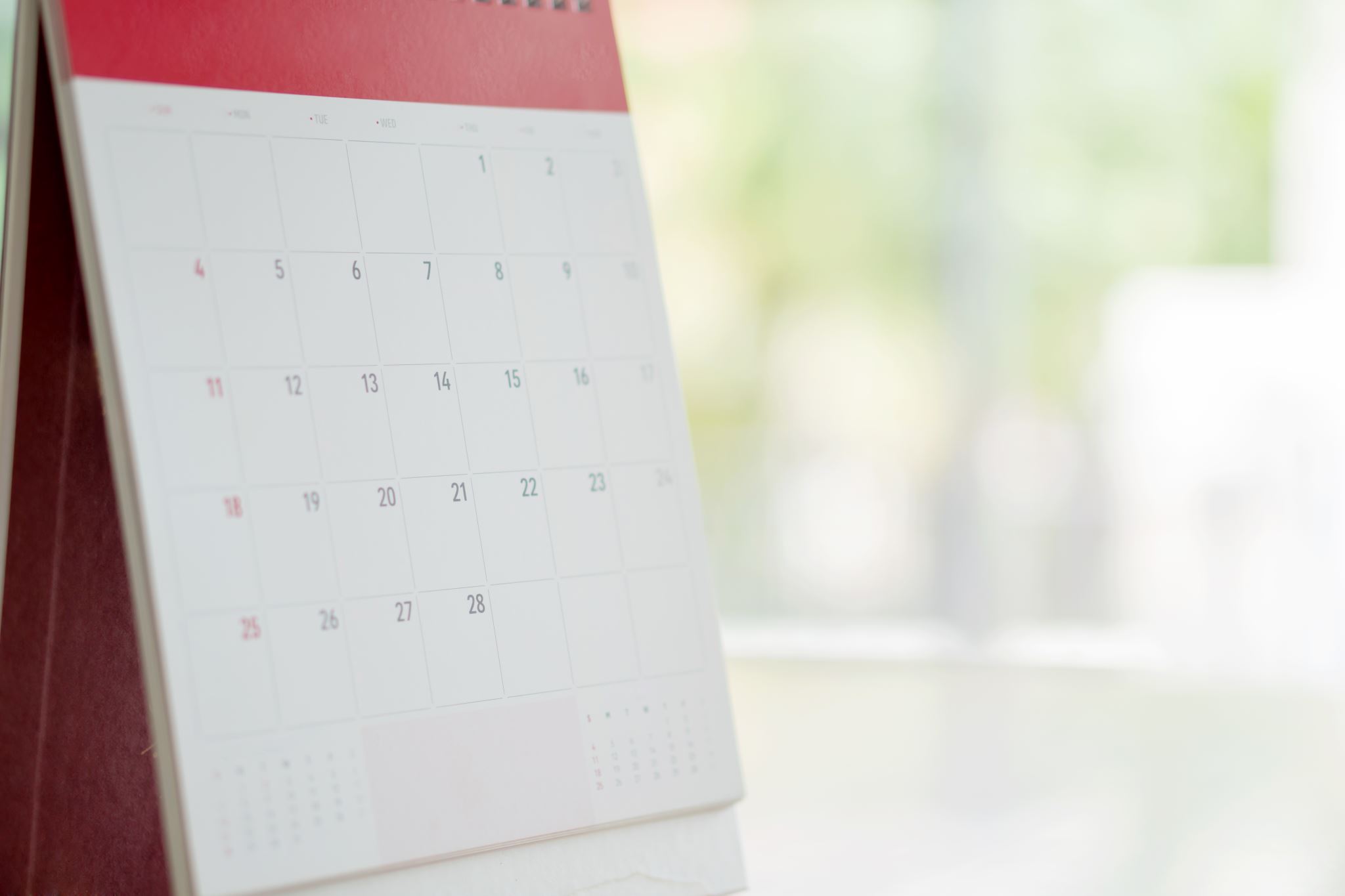 POLICIES & PROCEDURES
INSTRUCTIONS FOR COMPLETING TIMESHEETS:

Students can only be paid for hours worked.

Students are required to take a least a ½ hour break after working 6 consecutive hours. This break is unpaid.

Students may work a maximum of 20 hours a week.

FWS supervisors are responsible for making sure the students do not earn more than their FWS awards.

Timesheets are for a specific period in accordance with the Payroll Calendar. There is only one payroll period per sheet.

Total hours for the day must not include breaks, lunch, or supper periods.

Please ensure that you do not schedule a student to work during their scheduled classes.

Students who drop below six credits, withdrew (officially or unofficially), does not maintain SAP or stopped attending classes must stop working immediately.

Timesheets must be submitted by the due date on the payroll calendar.

On conversion days when a Monday for example is following a Tuesday class schedule, if the student is not scheduled to work on Monday, Tuesday’s work schedule should not be initiated. The student’s work hours should follow the actual day of the week and not the conversion day.
Timesheets and Payments
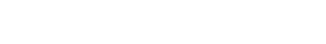 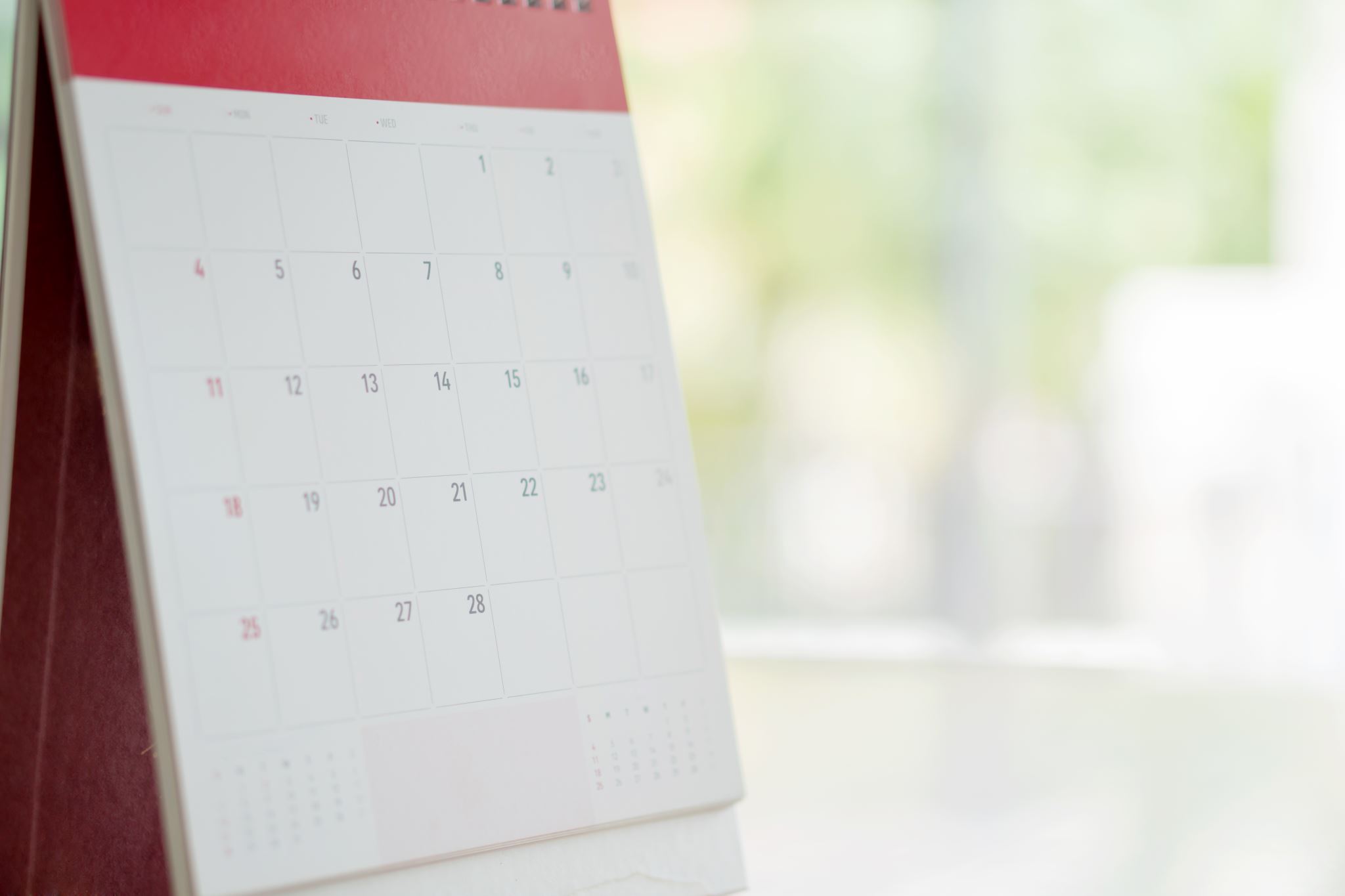 POLICIES & PROCEDURES
STUDENTS WILL NOT BE PAID BY THE FEDERAL WORK STUDY GRANT IF:
The student’s earnings exceed the student’s approved work- study award for the year.
The FWS supervisor allows the student to start working before the student is eligible to start working.
The FWS supervisor allows the student to continue working after the student is no longer eligible to work, including after the FWS contract ends.
The student’s enrollment drops below 6 credits, and the student continues working after the student and FWS supervisor are notified that the student must stop working.
The Student received notification that they are not meeting SAP, they must notify the supervisor and stop working immediately.
Timesheets submitted will not be processed.
Timesheets and Payments
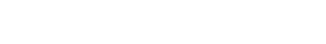 POLICIES & PROCEDURES
Transfers
Once students have accepted a FWS job they are expected to remain at that job-site for the duration of their FWS Contract.
Reassignment to another department before the FWS Contract has ended will only be considered in extenuating circumstances and approval will be at the discretion of Financial Aid Services.
The student must submit the FWS Transfer Form to Financial Aid Services, and it must be signed by the student’s FWS supervisor before it will be reviewed.
Students can pick up the transfer form at Financial Aid Services.
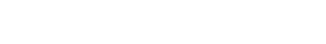 POLICIES & PROCEDURES
Termination
SET CLEAR EXPECTATIONS UP FRONT AND TRAIN YOUR FWS STUDENTS. PROVIDE ON-GOING COACHING AND CONSTRUCTIVE FEEDBACK.
IF PERFORMANCE ISSUES DO NOT IMPROVE, SUPERVISORS MUST FOLLOW THESE STEPS:
Give a verbal warning.
Explain the constructive purpose of your feedback to the student.
Discuss the specific behavior you observed.
Provide suggestions for improvement and agree on a solution. 
If problems persist:
Complete the FWS Employee Written Warning Form.
Request this form from the FWS Coordinator.
Complete the form with the student, and both parties sign.
Submit form to Financial Aid Services. 
If problems persist:
Complete the FWS Employee Termination Notice.
Request this form from the FWS Coordinator.
Complete the form with the student, and both parties sign.
Set up a termination date with the student.
Submit form to Financial Aid Services.
* If a student is absent from work 3 times or more, without notifying the employer, the student can be terminated without verbal or written warning.
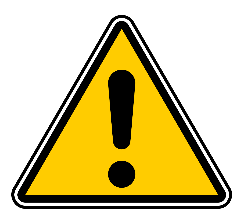 IMPORTANT: 
This process does not apply to cases of gross misconduct (harassment, misuse of University facilities, timesheet fraud, etc.). These cases should be reported immediately to the FWS Coordinator.
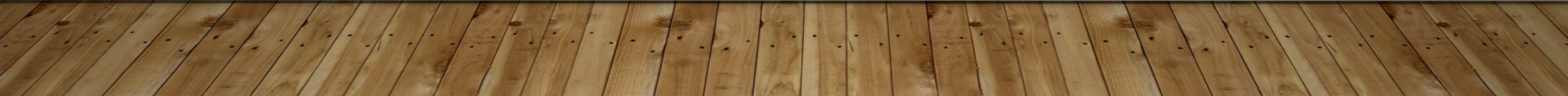 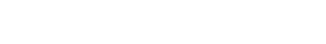 POLICIES & PROCEDURES
Evaluations
FWS Supervisors must formally evaluate students’ performance at the end of the academic year or before the student ends the job.
Complete an evaluation for every student who worked with you for at least two months during the academic year.
This form is used to prioritize FWS funds for continuing students. It is also used to give feedback to the students.
Financial Aid Services, the FWS Supervisor, and the student will keep a copy of the evaluation.
FWS evaluation forms will be given to FWS supervisors for each student they hire at the beginning of the semester.
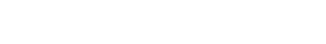 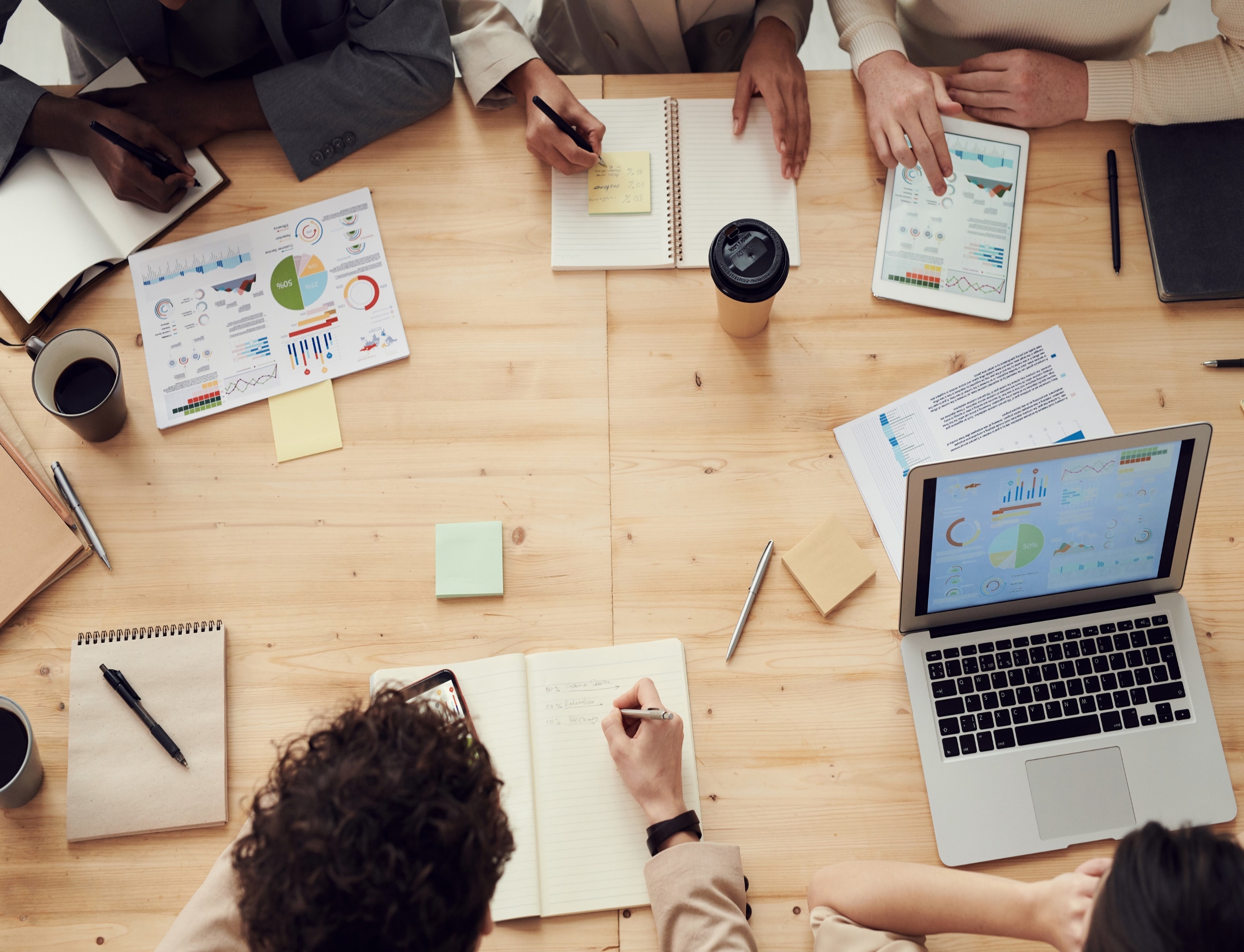 FEDERAL WORK-STUDY SUPERVISOR ORIENTATION
FWS
SUPERVISOR RESPONSIBILITIES
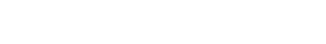 SUPERVISOR RESPONSIBILITIES
FWS Supervisor Responsibilities
Be a good supervisor!
Ensure that students take a half-hour (minimum) unpaid break if working 6 or more continuous hours.
Abide by and enforce the work-study program policies.
Treat all students fairly and remember that school is the student’s first priority, but students cannot be paid to study.
Orient the student in detail to his or her role in the department.
Explain the standards of behavior expected of employees.
Interview FWS candidates and determine who you want to hire.
Agree upon a work-schedule and set clear expectations for the student up-front.
Maintain copy of contract once student is hired, which includes the student and supervisor’s responsibilities.
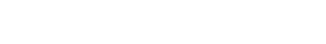 SUPERVISOR RESPONSIBILITIES
FWS Supervisor Responsibilities
Provide training, feedback, and enough work to keep the student busy.
Keep track of your student’s earnings! Keep a log of all the hours approved.
Make sure students do not earn more than their work-study award and that they stop working when they’re required to.
Provide the training necessary to perform tasks.
Ensure adequate supervision of student work.
Keep lines of communication open, clear, and constructive.
Submit student timesheets in correctly, and on time.
Do not allow students to work more than 20 hours per week.
Notify the FWS Coordinator if a student stopped working.
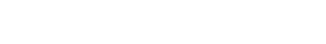 SUPERVISOR RESPONSIBILITIES
FWS Supervisor Responsibilities
Positive feedback motivates students and encourages them to continue doing their jobs well. Positive feedback is most effective when you:
Recognize a specific action/behavior.
Give it as soon as possible after the student’s good work occurs.
Deliver it in a sincere manner.
Direct it toward an individual rather than a group.
Adapt it to the student’s style/preference.
Keep it proportional to the work being recognized.
It is also a good idea to express general appreciation to your student employees for the outstanding support that they provide.
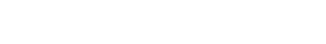 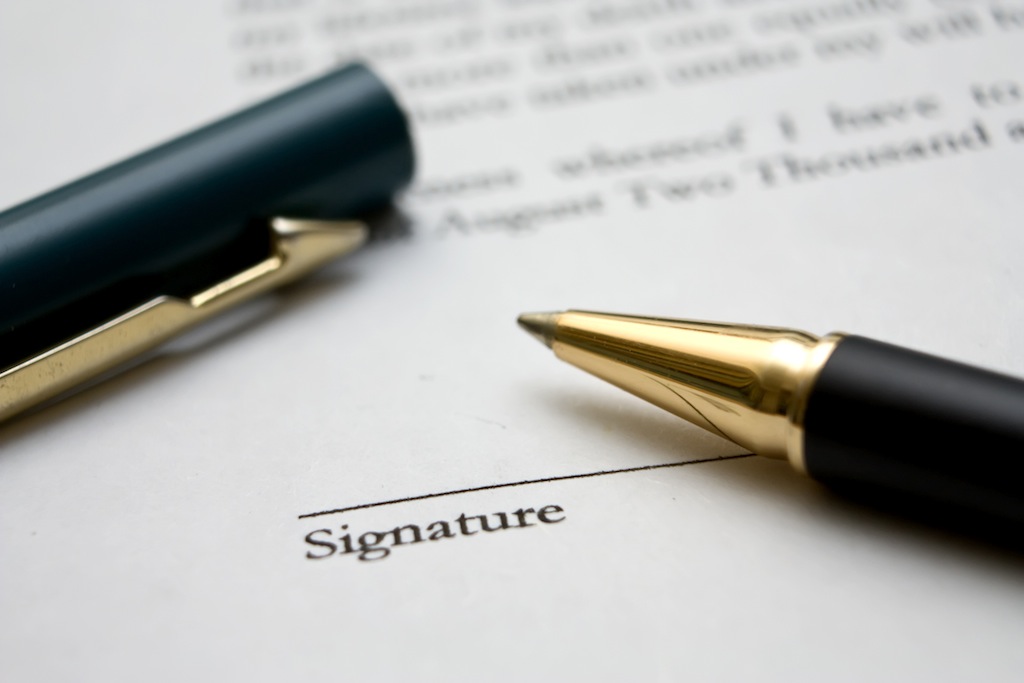 Family Educational Rights and Privacy Act (FERPA)
FWS Supervisors must enforce the FERPA policy.
Students are required to sign the FERPA agreement prior to starting to work.
Student employees must understand that any student information they obtain on the job must remain in the workplace. Students must not, under any circumstances, release student information to anyone unless their position specifically requires them to do so. In addition, students may not acquire student records information that is not relevant to their jobs.
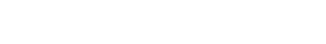